GPGPU General-Purpose computation on Graphics Processing Units
Mustafa Tan Atagören 200771004
Çankaya University Department Of Computer Engineering
GPGPU
We would be concentrating on,
What is GPGPU
Why GPGPU
GPU Architecture
GPGPU Computing Model
Software Environment 
Future
What Is GPGPU
GPGPU(General-Purpose computation on Graphics Processing Units) 
GPU typically handles computation only for computer graphics to perform computation in applications traditionally handled by the CPU
Once specially designed for computer graphics and difficult to program, today’s GPU’s are general-purpose parallel processors with support for accessible programming languages such as C developers who port their applications to GPUs for optimized CPU applications.
What Is GPGPU (continued)
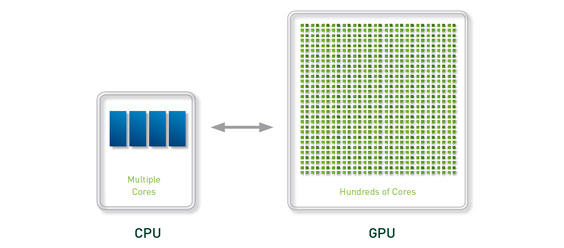 The model for GPU computing is to use a CPU and GPU together in a heterogeneous co-processing computing model.
Why GPGPU
Parallelism is the future of computing 
The developer is tasked with launching 10s of 1000s of threads simultaneously. The GPU hardware manages the threads and does thread scheduling.
Why GPGPU (continued)
Computational requirements are large
GPUs must deliver an enormous amount of compute performance to satisfy the demand of complex real-time applications
Parallelism is substantial
Fortunately, the graphics pipeline is well suited for parallelism
Throughput is more important than latency
GPU implementations of the graphics pipeline prioritize throughput over latency. The human visual system operates on millisecond time scales, while operations within a modern processor take nanoseconds.
GPGPU Architecture
The Graphics Pipeline
Available operations are configurable but not programmable
GPGPU Architecture (continued)
Vertex Operations: Each vertex must be transformed into screen space and shaded, typically through computing their interaction with the lights in the scene. Because typical scenes have tens to hundreds of thousands of vertices, and each vertex can be computed independently, this stage is well suited for parallel hardware.

Primitive Assembly: The vertices are assembled into triangles, the fundamental hardware-supported primitive in today’s GPUs.

Rasterization: Rasterization is the process of determining which screen-space pixel locations are covered by each triangle. 
Fragment Operations: Using color information from the vertices and possibly fetching additional data from globalmemory in the form of textures (images that are mapped onto surfaces), each fragment is shaded to determine its final color. 

Composition: Fragments are assembled into a final image with one color per pixel, usually by keeping the closest fragment to the camera for each pixel location.
Programming GPGPU (Old)
1) The programmer specifies a geometric primitive that covers a computation domain of interest. The rasterizer generates a fragment at each pixel location covered by that geometry. (In our example, our primitive must cover a grid of fragments equal to the domain size of our fluid simulation.)
2) Each fragment is shaded by an SPMD generalpurpose fragment program. (Each grid point runs the same program to update the state of its fluid.) 
3) The fragment program computes the value of the fragment by a combination of math operations (Each grid point can access the state of its neighbors from the previous time step in computing its current value.)
4) The resulting buffer in global memory can then be used as an input on future passes. (The current state of the fluid will be used on the next time step.)
Programming GPGPU (New)
1) The programmer directly defines the computation domain of interest as a structured grid of threads.
2) An SPMD general-purpose program computes the value of each thread.
3) The value for each thread is computed by a combination of math operations and both. Unlike in the previous method, the same buffer can be used for both reading and writing, allowing more flexible algorithms (for example, in-place algorithms that use less memory).
4) The resulting buffer in global memory can then be used as an input in future computation. This programming model is a powerful one for several reasons.
Programming GPGPU Results
It allows the hardware to fully exploit the application’s data parallelism by explicitly specifying that parallelism in the program. 
The result is a programming model that allows its users to take full advantage of the GPU’s powerful hardware but also permits an increasingly high-level programming model that enables productive authoring of complex applications.
GPGPU Software Environments
OPEN CL
First open, royalty-free standard for general-purpose parallel programming of heterogeneous systems
Brook GPU
Develop at Stanford Uni. Compiler for Graphics hardware, Backend support
CUDA 
Computing architecture and programming model developed by NVIDIA
STREAM
ATI Stream technology is a set of advanced hardware and software technologies that enable AMD graphics processors (GPU)
GPGPU Future
NVIDIA TESLA
Based On CUDA, C++ Support, When compared to the latest quad-core CPU, Tesla 20-series GPU computing processors deliver equivalent performance at 1/20th the power consumption and 1/10th the cost.
AMD FUSION
AMD Fusion is the codename for a future next-generation microprocessor design and a product of the merger between AMD and ATI.
THANK YOU!
I would also like to thank,
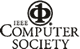 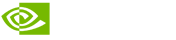 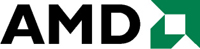